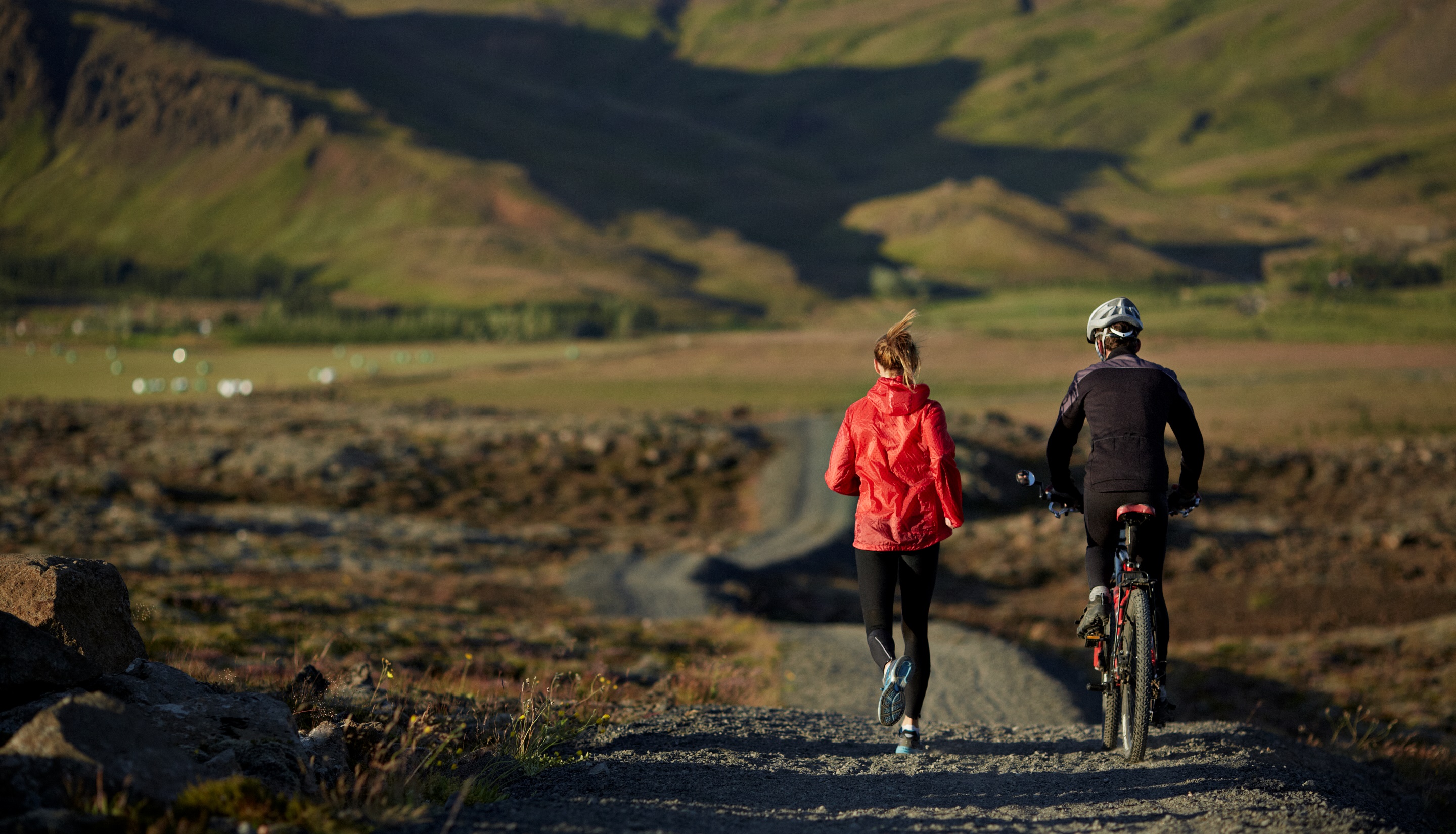 Het Gezonde Leven
IBS Leerjaar 2 “Mijn onderneming”, Lifestyle college 1
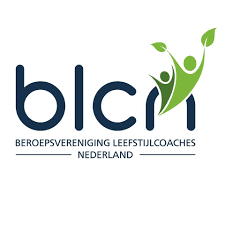 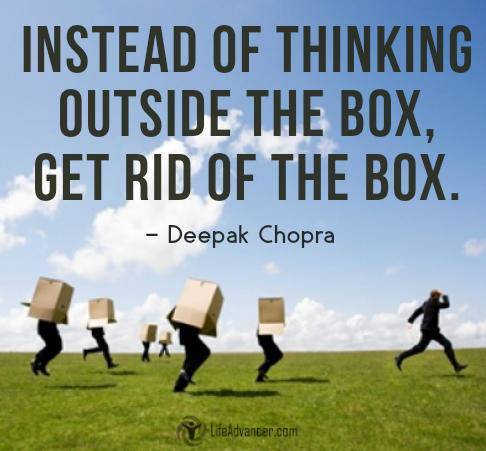 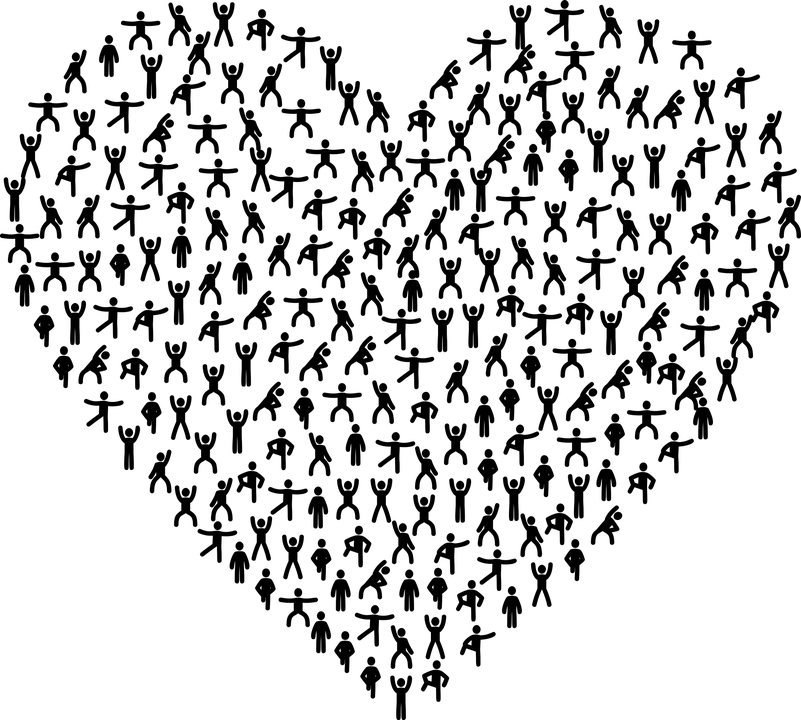 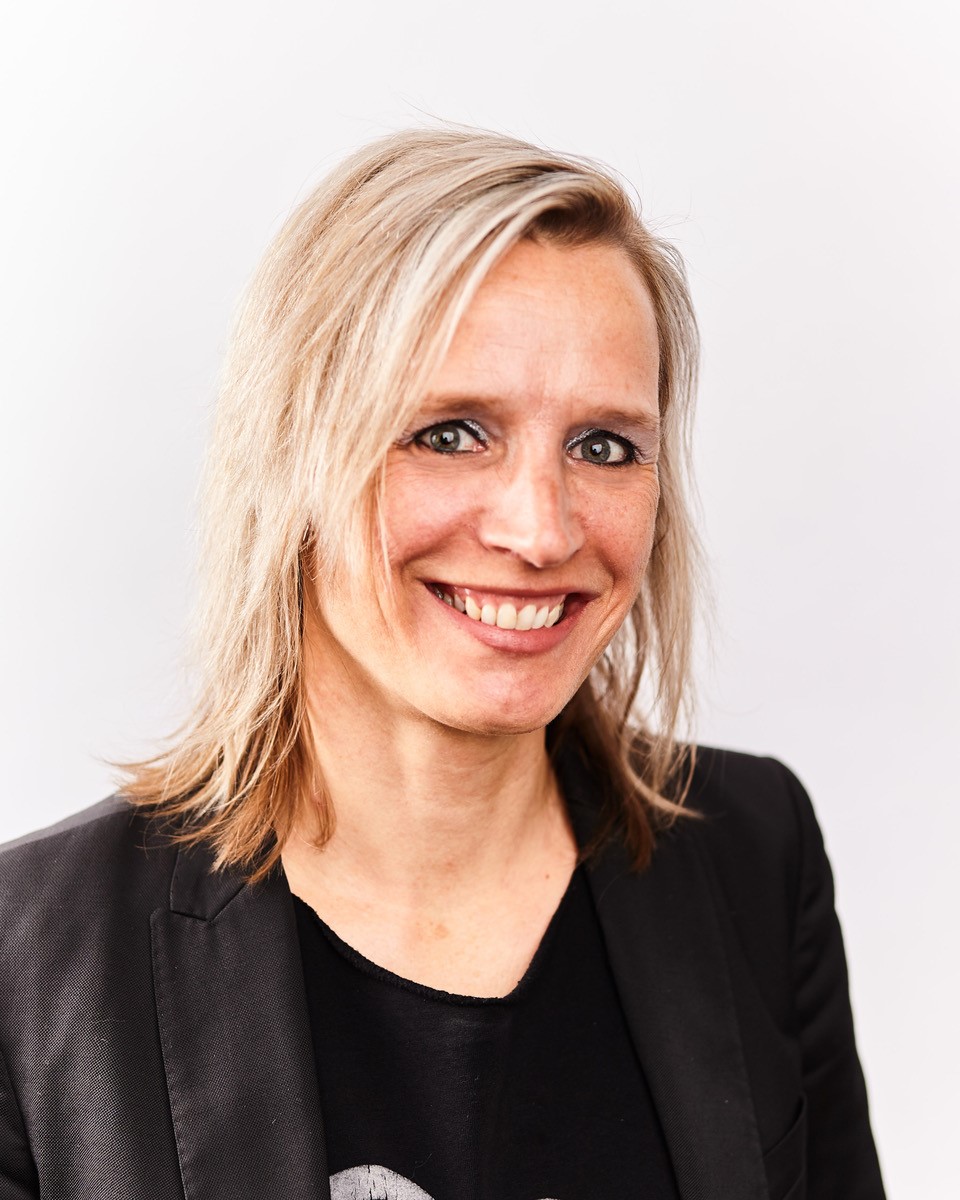 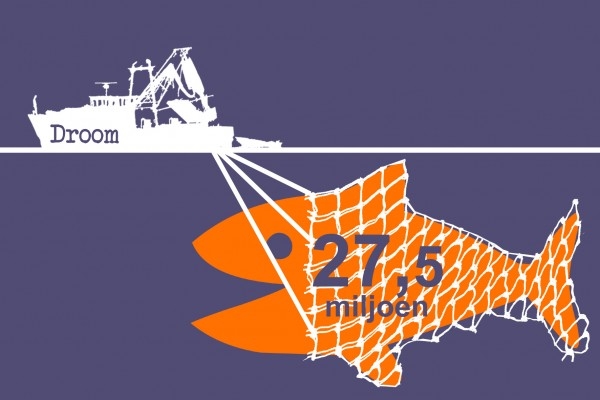 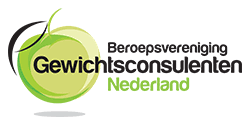 Over de streep!
[Speaker Notes: 30 minuten kennismakingspel Samen.
Uitleg herkomst programma en wat het doel is
Je moet een stap zetten om elkaar beter te leren kennen
Wij doen een aantal vragen, mar vragen ook aan de deelnemers of er iemand vragen heeft voor de groep.
Lijst met vragen maken.]
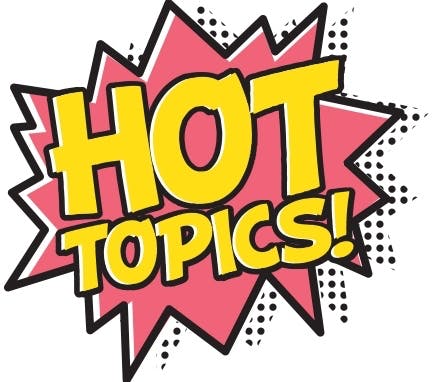 Lesplanning
Wat zijn jullie verwachtingen?
Uitleg LA: Expert Ondernemen
Voeding 
Beweging
Slaap
Ontspanning
Gezond leven
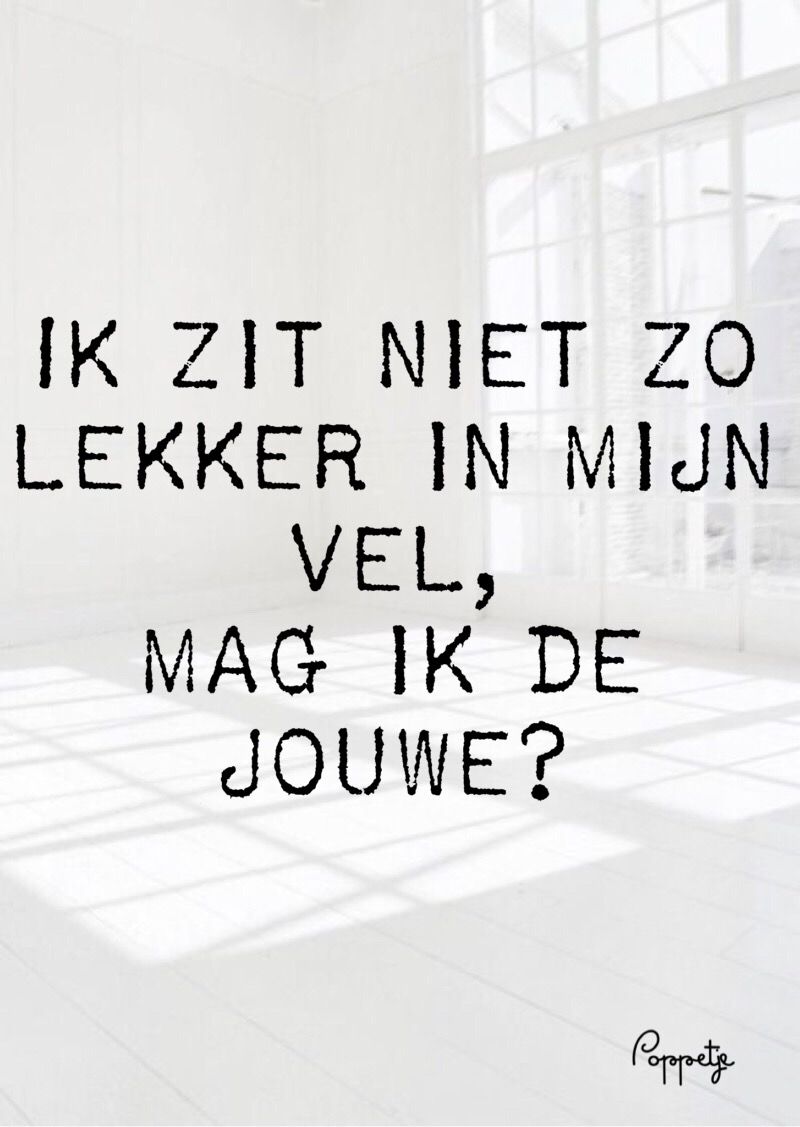 Energiebronnen!
[Speaker Notes: Welke energiebronnen :


Fysieke vitaliteit – De mate waarin het lichaam ons de energie geeft om privé en in het werk optimaal te functioneren. Voldoende beweging, gezond eten en rust en ontspanning op z'n tijd zorgen ervoor dat ons lichaam in conditie blijft. 

Mentale en emotionele vitaliteit –Hoofd richting bepalen doelen bepalen die ons inspireren je sterke punten hiervoor inzetten. De mate waarin iemand met emoties kan omgaan, zaken relativeert en reageert op drukke en hectische situaties. Denk hierbij bijvoorbeeld aan stressbestendigheid.

Zingeving - De mate waarin we ons bezighouden met factoren die ons leven betekenis en meerwaarde geven. Wat vinden we belangrijk, waaruit halen we onze motivatie, inspiratie en voldoening?]
Hoe zit het met jouw batterijen?
[Speaker Notes: Als het ware zijn het 4 batterijen die jouw energieniveau bepalen. 
Hoe zit het met jouw batterijen op deze vier energiebronnen?]
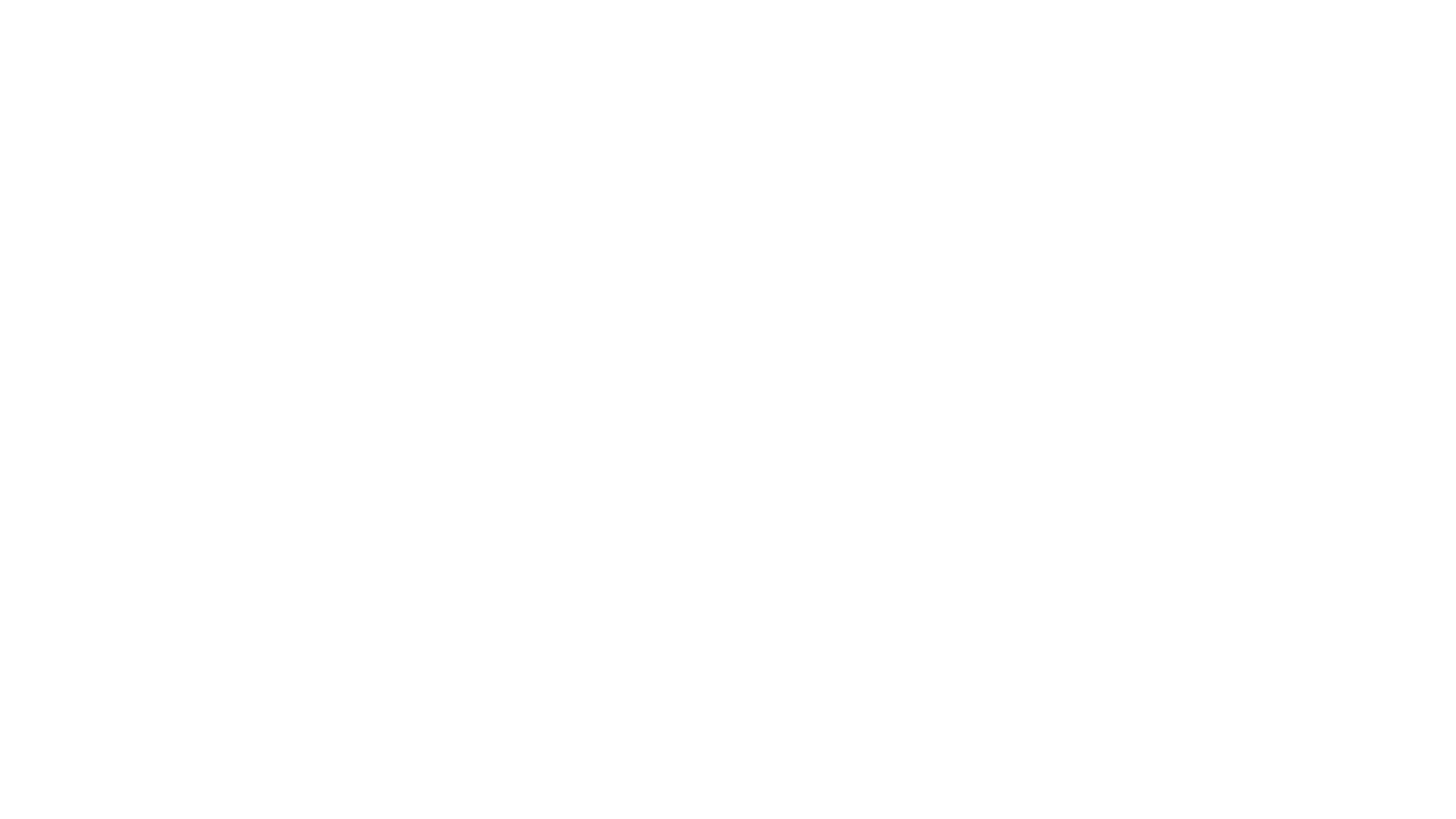 Check jouw gezondheid
Belang Gezondheid:
WelzijnWelbevindenVitaliteitHogere economische opbrengst, essentieel voor arbeidsparticipatie en arbeidsproductiviteit
https://www.tno.nl/media/2114/tno_innoveren_voor_gezondheid.pdf
Herhaling: Gezondheidsdeterminanten
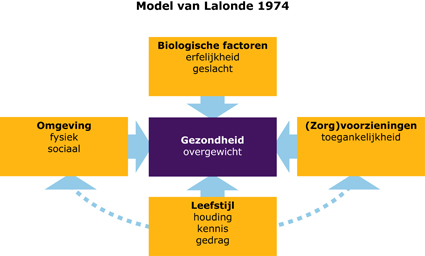 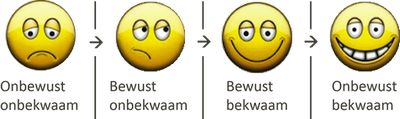 Leercurve Maslow
Veranderen en nieuwe patronen
Welke gezondheidsapp heb jij?
Innovatie in de gezondheidszorg
Technologische innovaties
https://www.youtube.com/watch?v=1OZlkAlCdFc
Robotica in de zorg
Domotica ondersteuning, mensen langer thuis wonen
https://www.vilans.nl/artikelen/12-technologische-ontwikkelingen-in-de-zorg
Sociale innovaties
Bij instellingen: vernieuwing in de arbeidsorganisatie en arbeidsrelaties die leidt tot verbeterde prestaties van de organisatie en ontplooiing van talenten.
Mantelzorg
Samenwerking tussen diverse zorginstanties
4 P’s
Preventie 
Predictie
Persoonlijk
Participatie
Gezonde leven van de toekomst
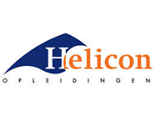 1920_2_LA Ondernemen in de specialisatie Lifestyle
Vervolg leerpad 
In de analyse bekijk je hoe de nieuwe economie in de bedrijven tot uiting komt: welke elementen van de nieuwe economie komen terug en hoe zie je deze terug? Geef concrete voorbeelden en ondersteun deze door afbeeldingen (daar waar mogelijk).
Neem minimaal twee interviews af en verwerk deze gegevens in je analyse. Voeg de interviewvragen en de verslagen toe als bijlage.
Geef voor ieder bedrijf jouw mening over hun manier van nieuw ondernemen en onderbouw jouw mening met theorie (gebruik hiervoor je boek).
Geef voor ieder bedrijf minimaal twee verbetersuggesties en verantwoord deze op basis van je analyse en de theorie.
Leerdoelen
Na het maken van dit leerarrangement kun je:
bedrijven binnen de specialisatie die ondernemen vanuit de gedachte van nieuwe economie analyseren en beschrijven. .
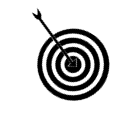 Leerproduct
Een schriftelijk verslag van je onderzoek. Het verslag bevat: 
Een uitgebreide beschrijving van drie bedrijven die nadrukkelijk vanuit de nieuwe economie ondernemen.
Een uitgebreide beschrijving van welke elementen van de nieuwe economie terugkomen in de ondernemingen, je mening hierover en een theoretische onderbouwing van je mening.
Per bedrijf zijn er minimaal 2 suggesties geformuleerd hoe ieder bedrijf zich kan verbeteren ten aanzien van  de nieuwe economie. De suggesties zijn onderbouwd obv de theorie.
De opzet en uitwerking van minimaal 2 interviews.
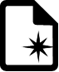 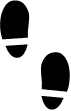 Samenwerken 
Dit verslag maak je individueel. 
Deadline 1: 27 november 2019
Deadline 2: 5 december 2019
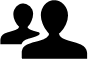 Leerpad
Ga op zoek naar mooie en inspirerende bedrijven die ondernemen vanuit de gedachte van de nieuwe economie 
Analyseer de bedrijven door onderzoek te doen. Dit doe je door:
Websites van de bedrijven te bezoeken (deskresearch)
Bedrijven te benaderen en interviews af te nemen (dit mag telefonisch) (fieldresearch)
Bijeenkomsten
Lessen nieuwe economie op de maandagen
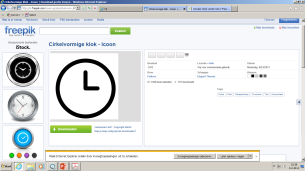 Bronnen
M. Hoeks (2015) Zaken doen in de nieuwe economie.